Maths Wednesday 27-01-21
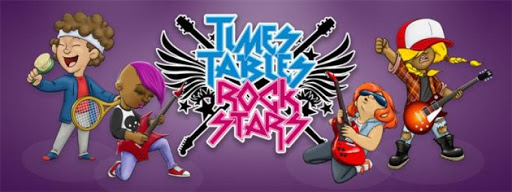 Let’s start the week with some tables.
 Practise your times tables for 15 minutes on Times Tables Rockstars , click on the link and use your login and password. If you have forgotten these email Mrs  Grant. 
 http://play.ttrockstars.com/auth/school/student
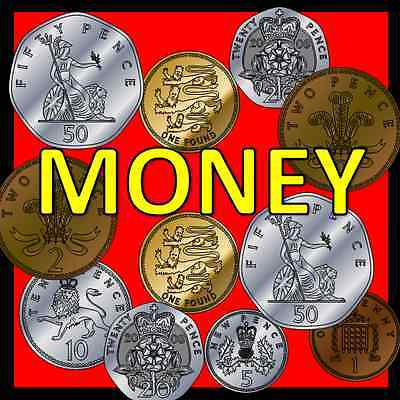 Watch Summer Term Week 10 Lesson 3 Recognizing Notes.

https://whiterosemaths.com/homelearning/summer-archive/year-1/

Then do the work sheets. They are on the website or if you go on Purple Mash 2Dos  you should be able to type onto the sheets. 
https://www.purplemash.com/sch/worth-bd22
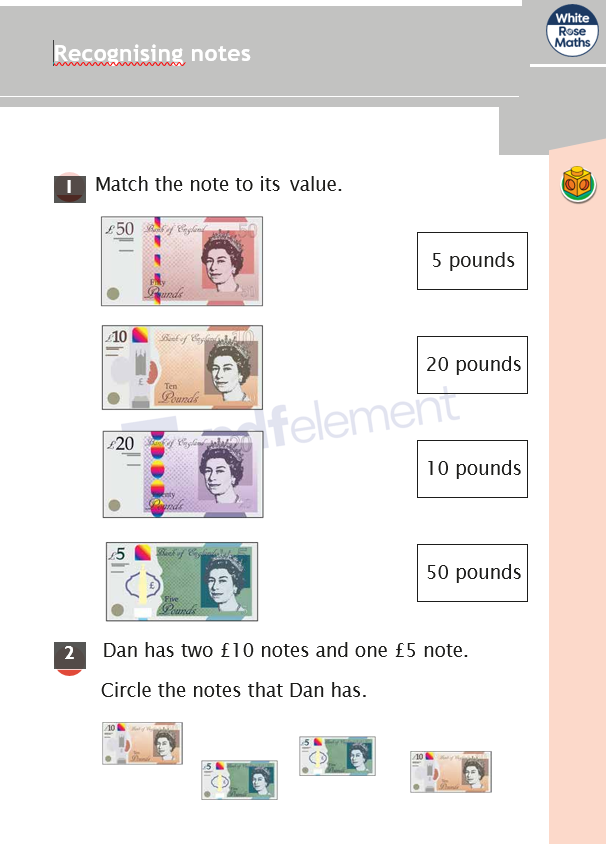 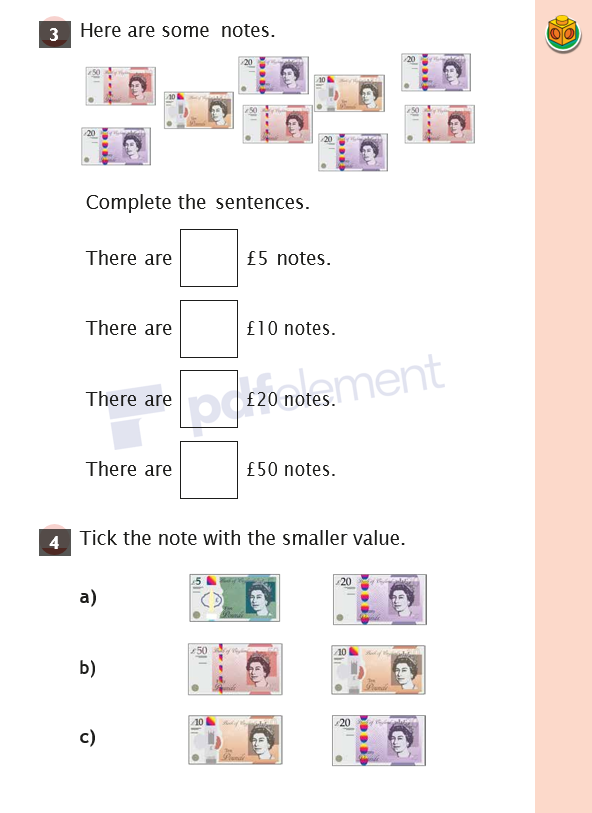